সবাইকে শুভেচ্ছা
পরিচিতি
মাহমুদুল হক(মাহমুদ)
সহকারী শিক্ষক(ব্যবসায় শিক্ষা)
টি এন্ড টি উচ্চ বিদ্যালয় 
আগ্রাবাদ, চট্টগ্রাম। 
আইডি নং – ০৪
মোবাইল নং-০১৮১৪ ৯৪০ ২৬৩
ইমেইল- mahmudc0x11@gmail.com
মো:ফজলে আনোয়ার
সহকারী শিক্ষক(গণিত)
টি এন্ড টি উচ্চ বিদ্যালয় 
আগ্রাবাদ, চট্টগ্রাম। 
আইডি নং – 03
পাঠ পরিচিতি
বিষয়ঃ গণিত 
শ্রেনীঃ ৯ম
অধ্যয়ঃ ২য় 
সেট ও ফাংশন
নিচের চিত্রগুলো লক্ষ্য কর
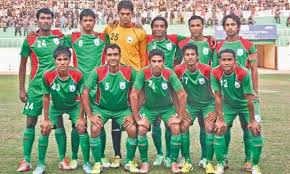 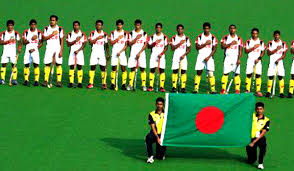 বাংলাদেশের ফুটবল দল
বাংলাদেশের হকি  দল
বাংলাদেশের ক্রিকেট দল
আজকের পাঠ
সেট
শিখনফল
আজকের পাঠ শেষে শিক্ষার্থীরা …
সেট কী তা সজ্ঞায়িত করতে পারবে । 
 সংযোগ সেট, ছেদ সেট, সেটের আন্তর ব্যাখ্যা করতে পারবে।
 ভেন চিত্রের সাহায্যে সংযোগ ও ছেদ সেট নির্ণয় করতে পারবে।
নিচের চিত্রগুলো লক্ষ্য কর
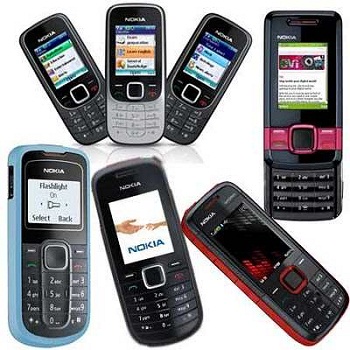 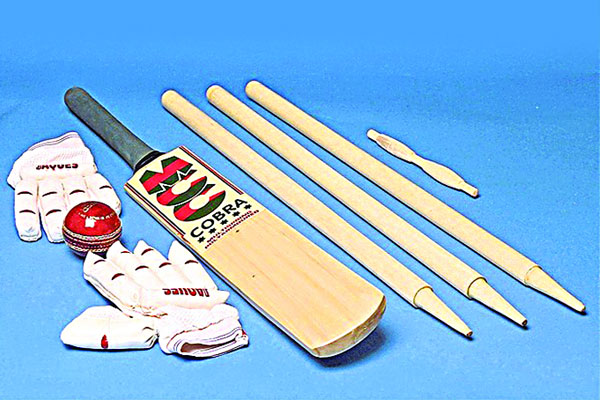 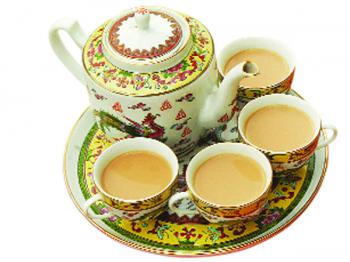 একক কাজ
সেটের সংজ্ঞা দাও?  
      (সময়ঃ ২ মিনিট)
একক কাজের সমাধান
সেটঃ বাস্তব বা চিন্তা জগতের সু-সজ্ঞায়িত বস্তুর সমাবেশ বা সংগ্রহকে সেট বলে।
নিচের চিত্রগুলো ভালোভাবে লক্ষ্য কর
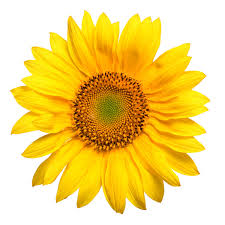 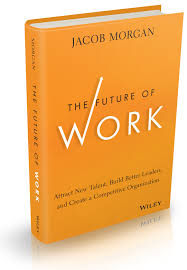 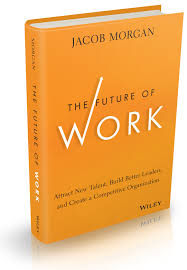 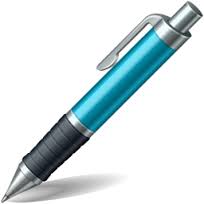 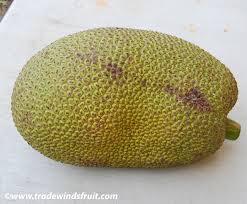 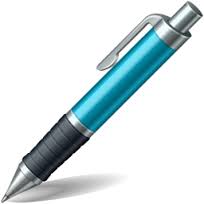 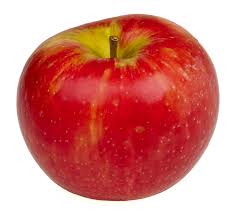 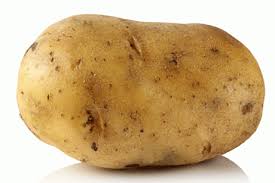 জোড়ায় কাজ
সমাধানঃ
ভেনচিত্রের সাহায্যে সংযোগ ও ছেদ সেট নির্নয় :
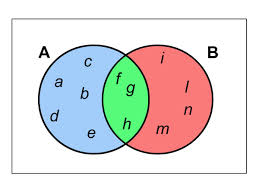 দলীয় কাজ
দলীয় কাজের সমাধানঃ
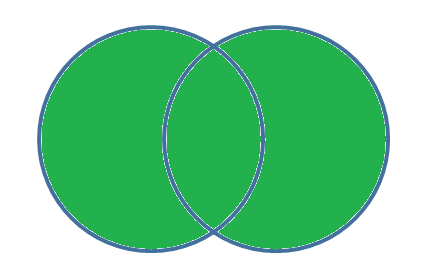 মূল্যায়ন
বাড়ির কাজ
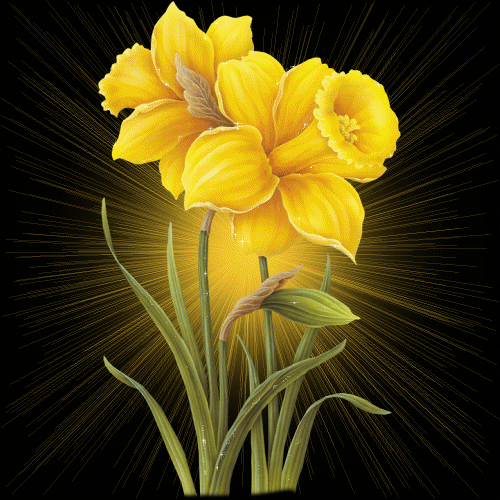 ab¨ev`